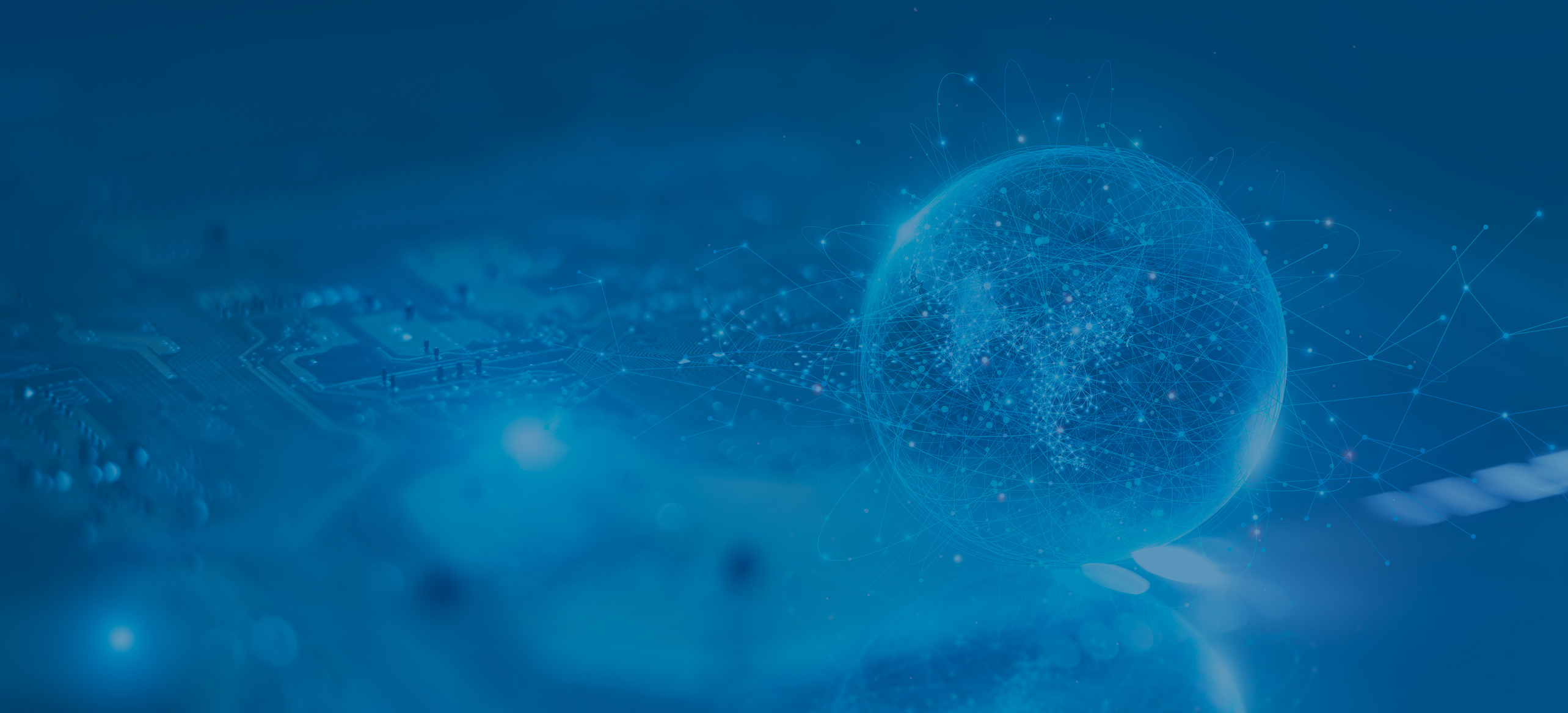 TECHNOLOGY RESOURCE PARTNER FOCUS GROUP: SAGE INTACCT
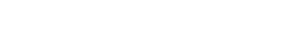 October 3, 2024